социальный проект«Мы вместе»,
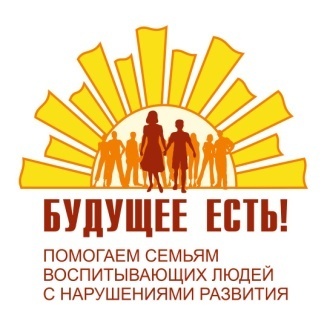 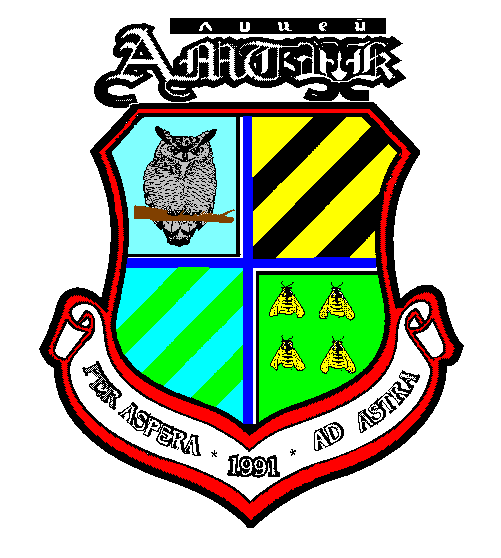 созданный вожатско-волонтерским 
отрядом лицея «АМТЭК»
Проект рассчитан на детей имеющих тяжелые нарушения в развитии из ВО ОО «БУДУЩЕЕ ЕСТЬ!»
	Авторы: Вожатско-волонтерский отряд лицея «АМТЭК», руководитель Клюквина И.Б., заместитель директора
	город Череповец
	
	Конкретный благополучатель проекта - Вологодская Областная Общественная Организация помощи семьям, в составе которых есть люди с инвалидностью  "БУДУЩЕЕ ЕСТЬ!", руководитель Ю.В. Мажарова
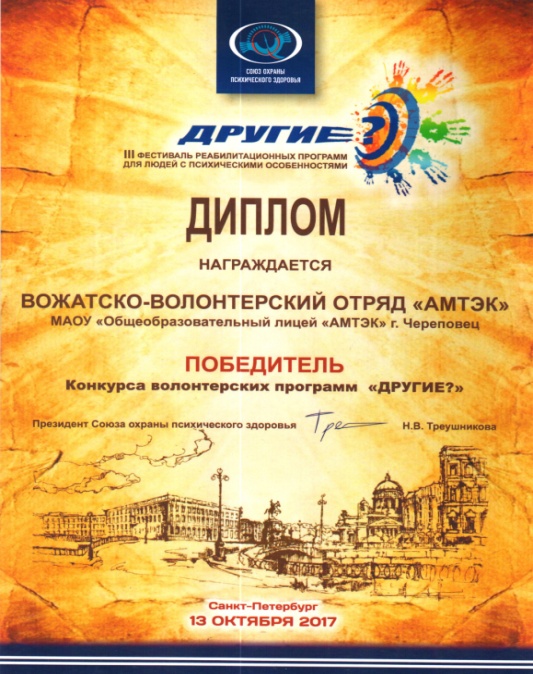 1
Реализация проекта
Актуальность проекта: детям с инвалидностью  для развития и социализации в обществе необходимо общение с нормотипичными ровесниками, а лицеистам необходимо научиться быть милосердными, уметь сострадать и ценить такие человеческие качества, как доброта, дружба, человечность

Цели проекта: 
          - 	адаптирование детей с инвалидностью в социальную среду лицеистов
          - 	формирование у лицеистов философии гуманизма, справедливости, милосердия, а также  	претворения в жизнь идей добра, красоты и общечеловеческой морали;
      
Задачи проекта: 
         - 	осуществление мероприятий по оказанию практической помощи детям с ОВЗ, нуждающимся в 	социальной поддержке;
         - 	содействие адаптации детей с ОВЗ к жизни в обществе, 
         -	 развитие у лицеистов «АМТЭКа»  инициативы по оказанию помощи  ровесникам с 	особенностями развития, поощрение их личного желания добровольно и бескорыстно 	заботиться о них;
         - 	формирование милосердия и толерантности, обогащение эмоционального мира лицеистов 	нравственными переживаниями.
Организационные формы реализации проекта:
      1 этап – организационный. Были сформулированы задачи проекта, составлен план работы,  сформированы творческие группы, изучены проблемы детей из ВО ОО «БУДУЩЕЕ ЕСТЬ!»
      2 этап –  основной. Реализация плана работы по проекту
      3 этап – заключительный. Фотоотчет, заключительный праздник «Мы вместе» 
с подведением итогов  и объявлением начала нового проекта «День рождения с другом»

Результаты:
1. Улучшение психологического состояния детей из ВО ОО «БУДУЩЕЕ ЕСТЬ!»
2. Дружеские взаимоотношения лицеистов «АМТЭКа» и их семей с семьями из ВО ОО «БУДУЩЕЕ ЕСТЬ!»
3.  Проявление талантов и творческих способностей участников проекта.
4.  Активность  семей лицеистов в  благотворительности.
5.  Подготовка лицеистов «АМТЭКа» к новому проекту «День рождения с другом»
3
В ходе проектной деятельности (2 этап реализации проекта):
· Проведение программы «Мульти- пультия» (знакомство участников проекта)
· Лагерь  "Шаг навстречу" : лицеисты "АМТЭКА" в течение каникулярной недели организовывали досуг детям с особенностями развития из ВО ОО "БУДУЩЕЕ ЕСТЬ!, которые находились на лечении в профилактории "Адонис"
· Проведение выездной программы «Если с другом вышел в путь» в инклюзивном отряде в лагере «Ломы» (Ивановская область)
· Проведение цикла мастер-классов «Город мастеров» (Для развития мелкой моторики рук, изготовления сувениров и поделок)
· Проведение семейного праздника «Масленица широкая»
· Проведение благотворительного праздника- ярмарки «Сладости- радости», в ходе которой мы собрали 17 113,50.Все привлеченные средства пошли  на покупку музыкальных инструментов для занятий детей с инвалидностью организации «БУДУЩЕЕ ЕСТЬ!»
· Оказание помощи семьям из ВО ОО «БУДУЩЕЕ ЕСТЬ!», оказавшимся в трудной жизненной ситуации (Родители лицеистов дарили и продолжают дарить продуктовые наборы для семей)
· Акция «Зажги синим!» (распространение информации об аутизме)
· Сбор макулатуры (В феврале и апреле педагоги, лицеисты и их родители организовали сбор макулатуры в пользу нашей организации. В феврале было собрано 2450 руб., а в апреле 4050 руб.  Бонусные деньги ушли на оплату коммунальных счетов центра «Будущее есть!».)
· Проведение итогового праздника «Мы вместе», который состоялся 1 июня 2018
4
Игровая программа «Мульти-пультия»
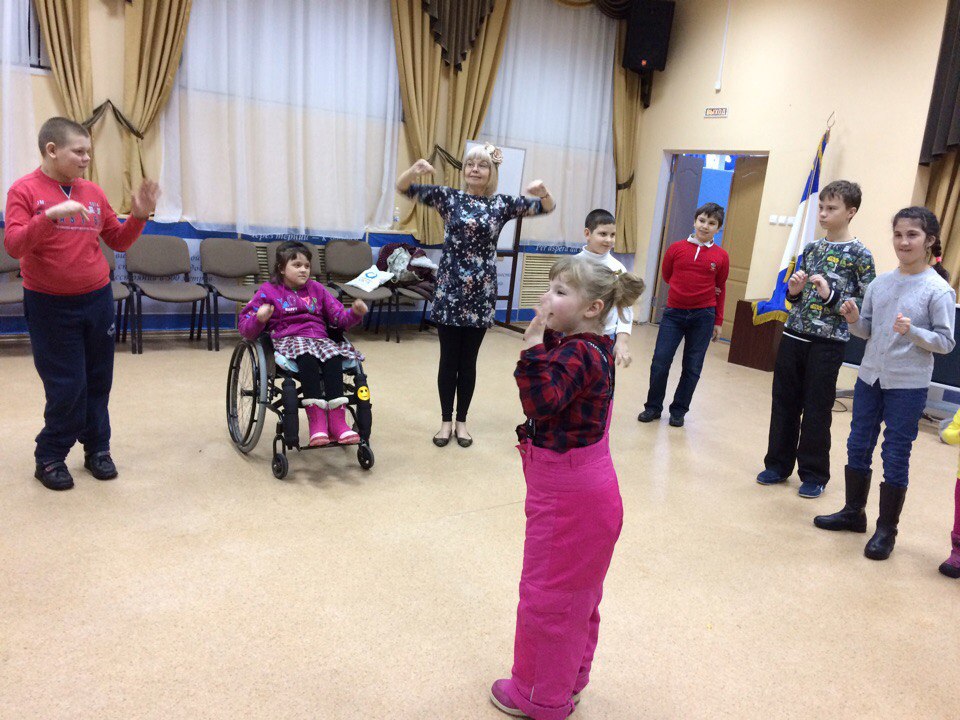 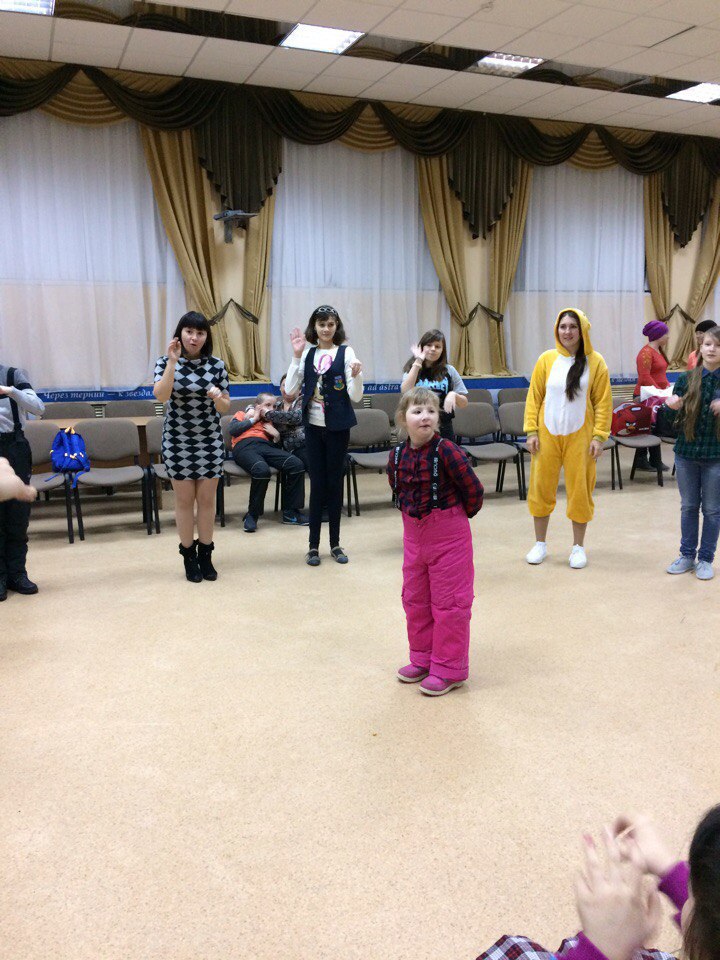 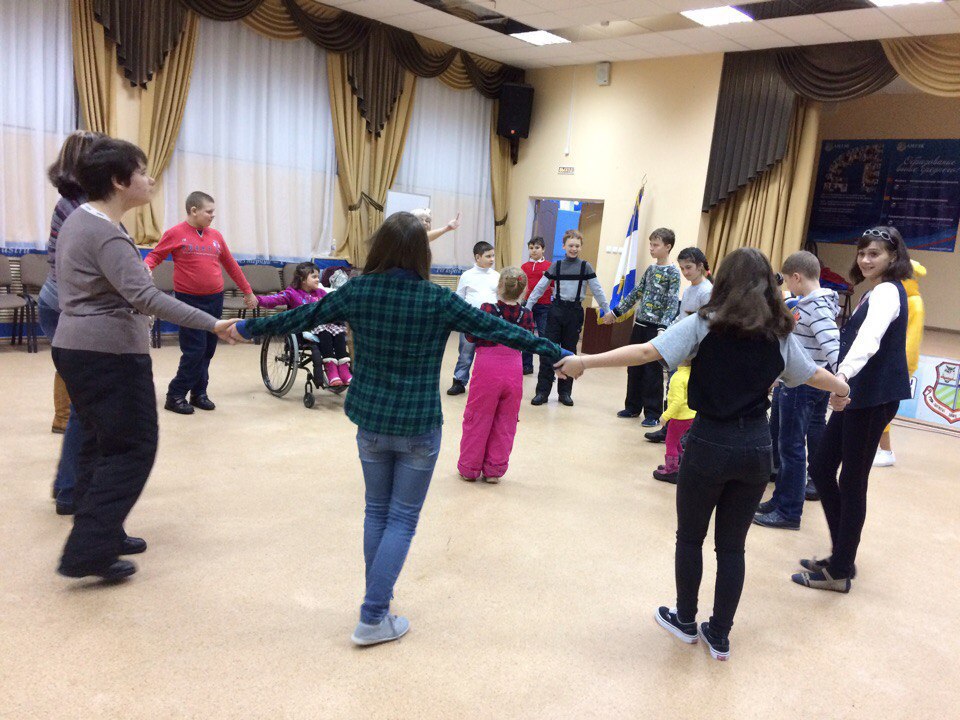 лагерь «Шаг на встречу»
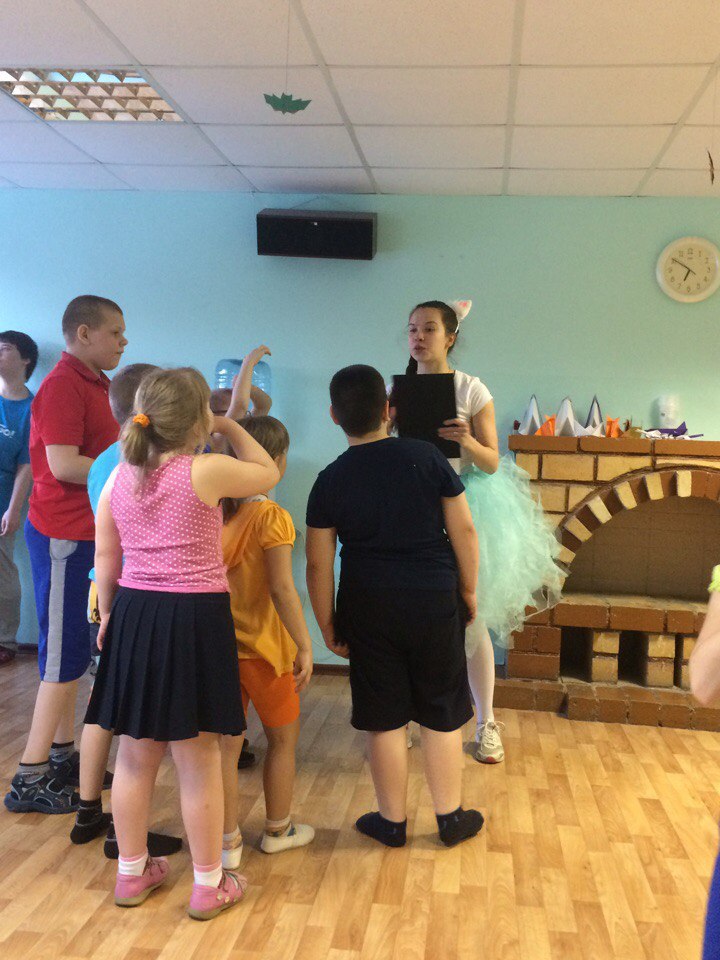 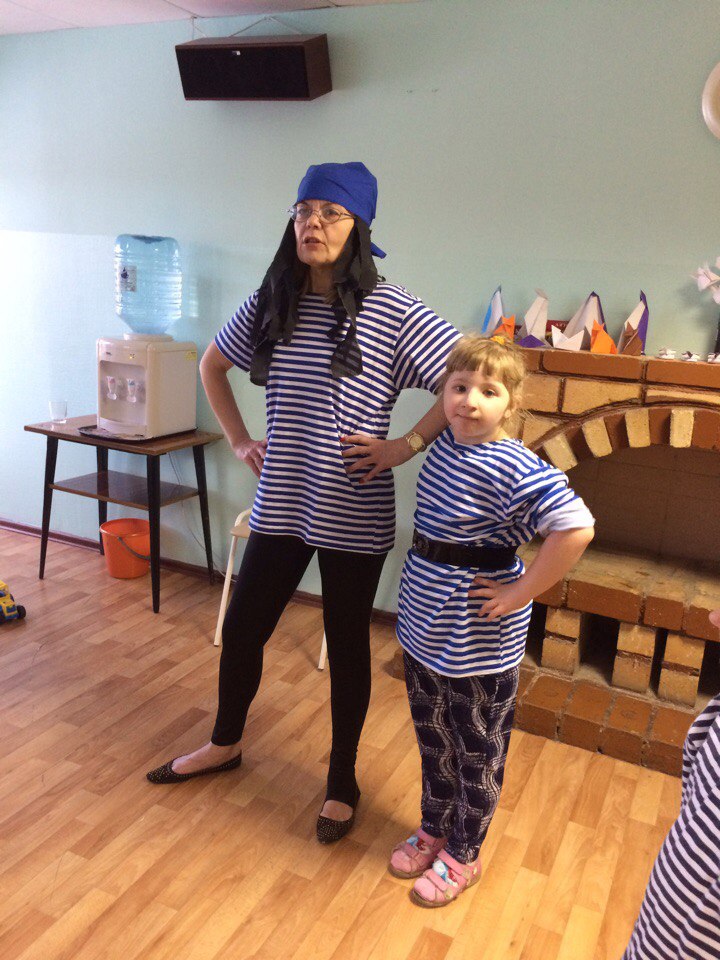 6
Инклюзивный отряд «АМТЭК»в ЗОЦ «Ломы (Ивановская область)
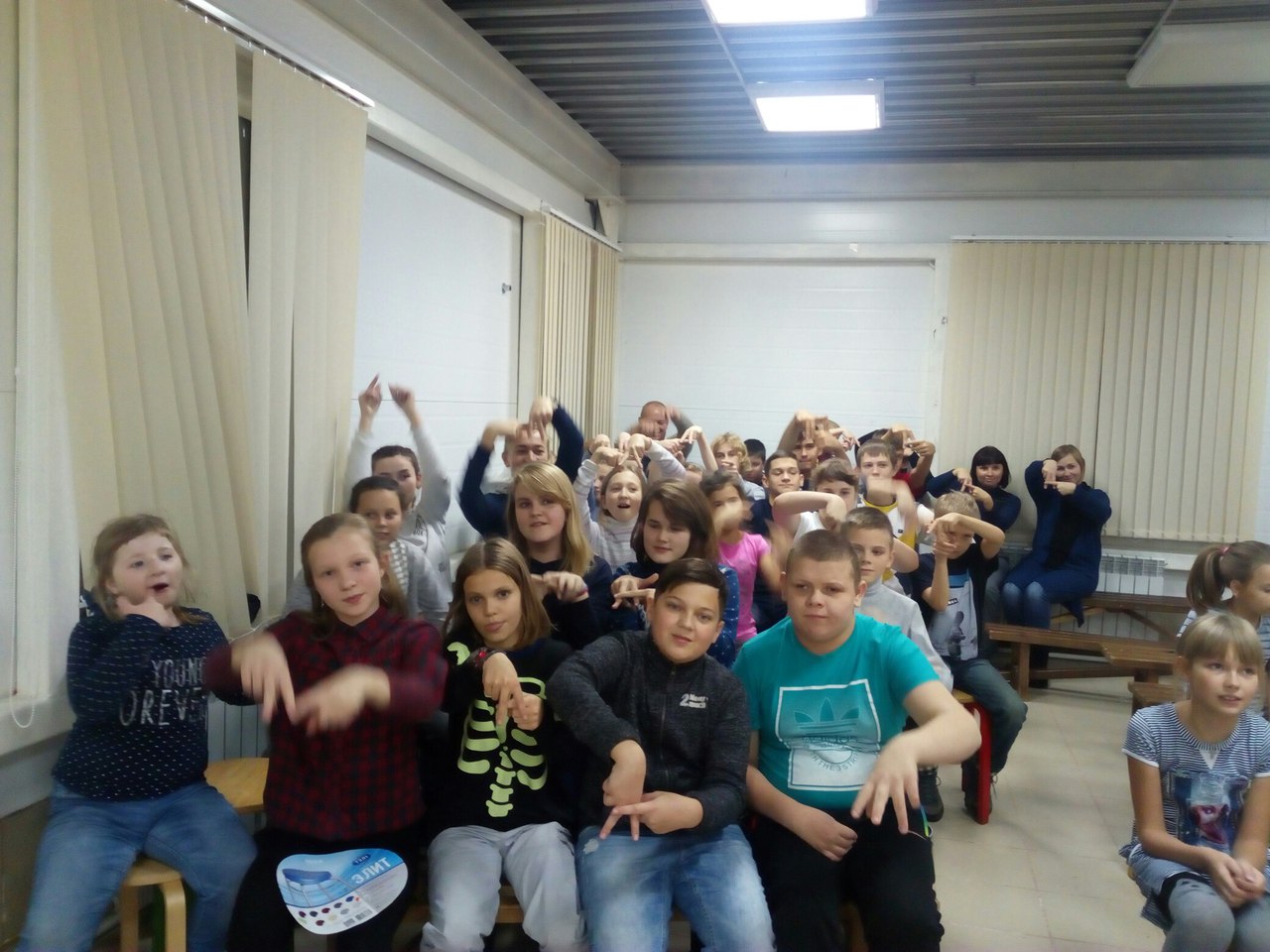 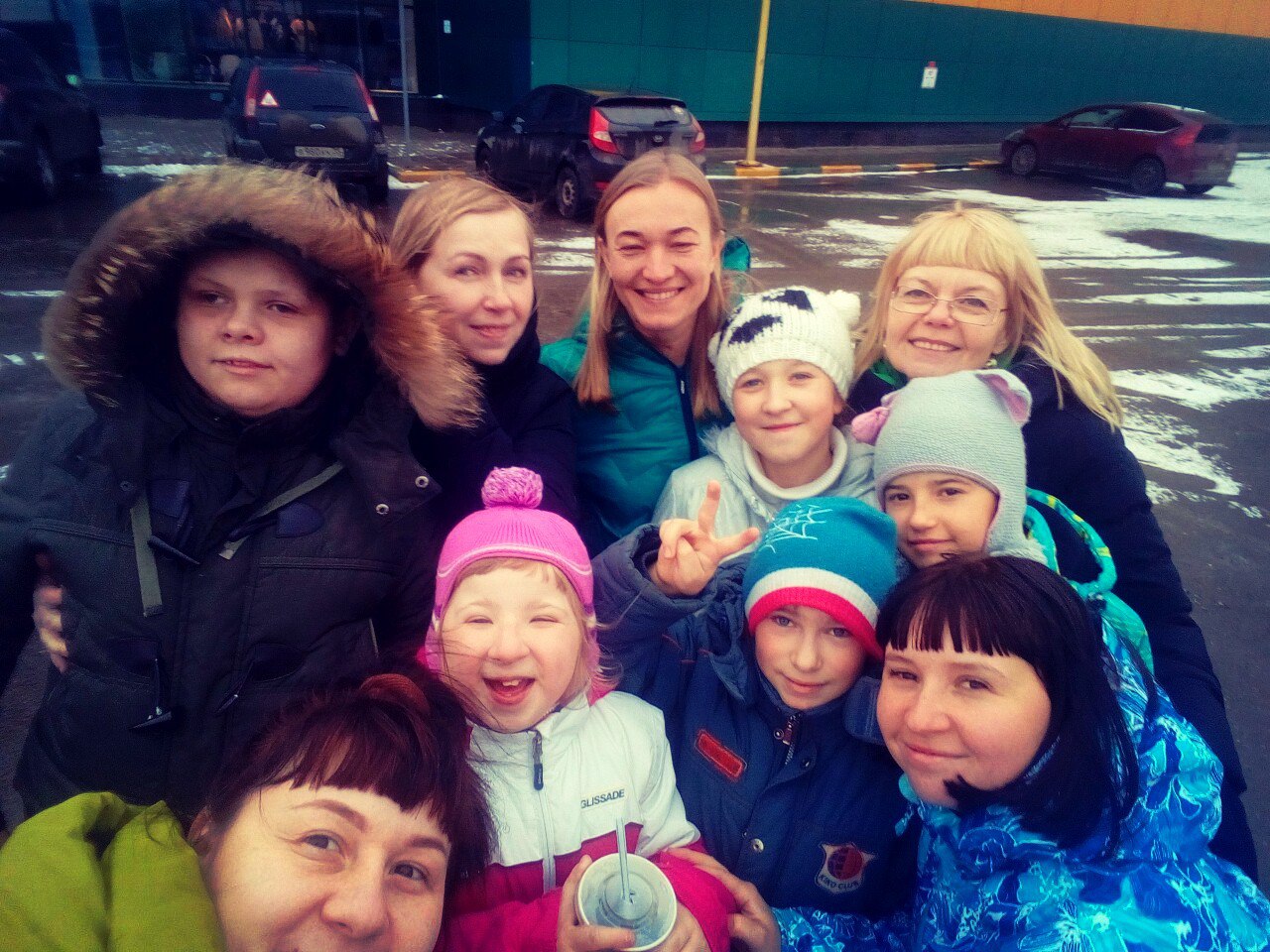 7
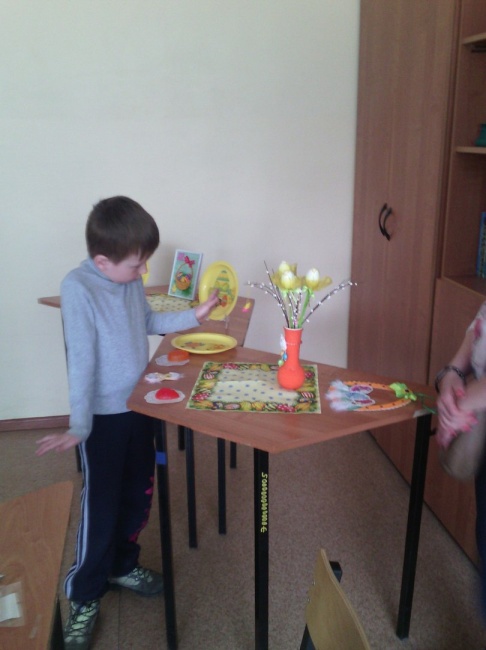 цикл мастер-классов «Город мастеров»
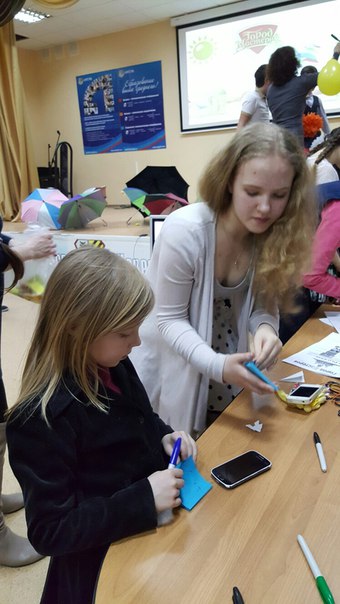 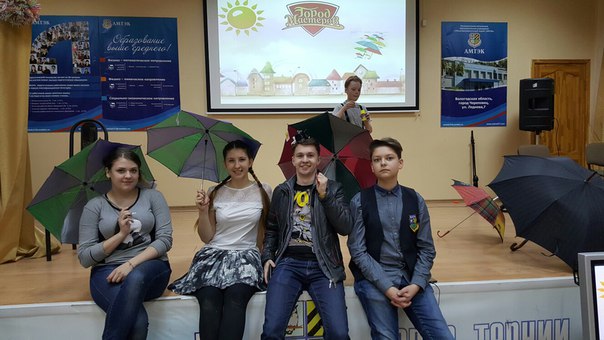 8
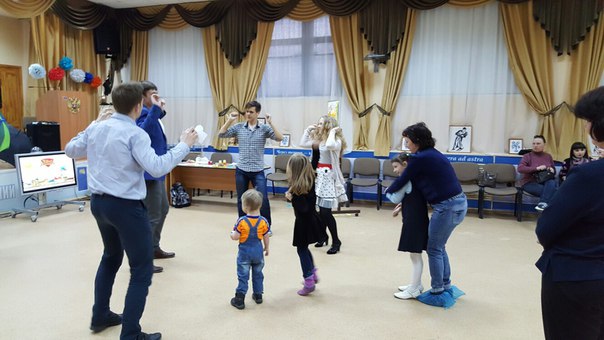 Город Мастеров
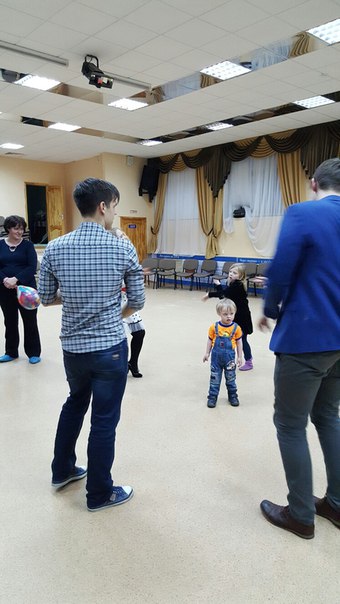 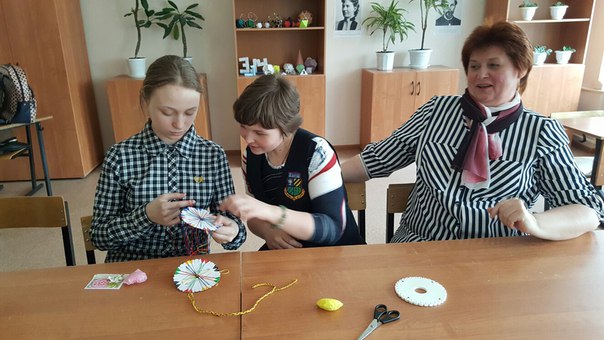 «Масленица Широкая»
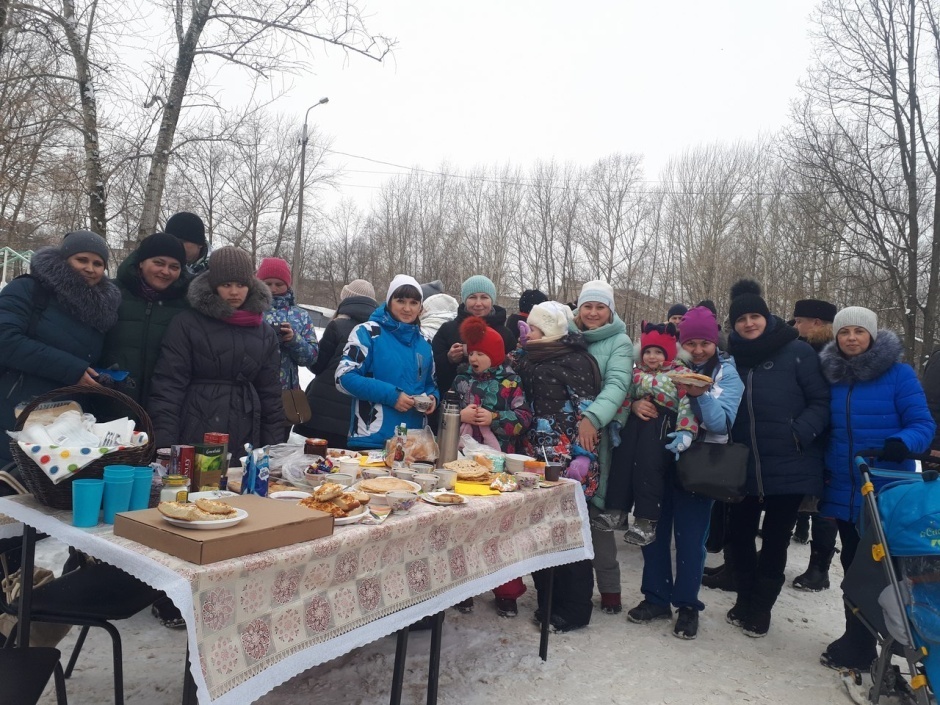 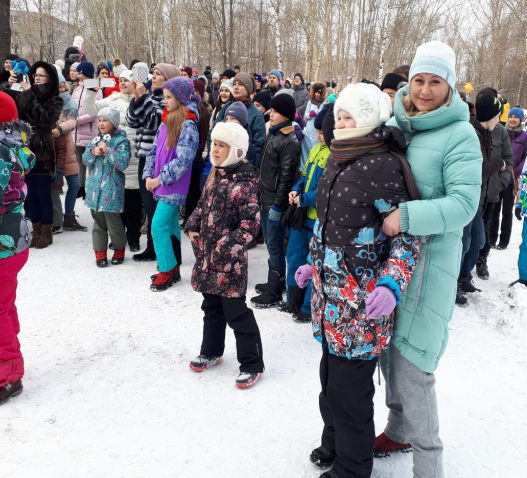 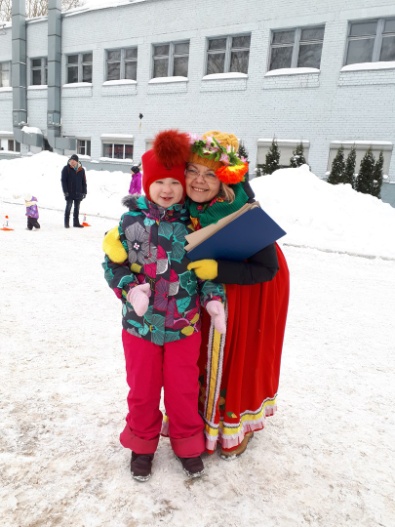 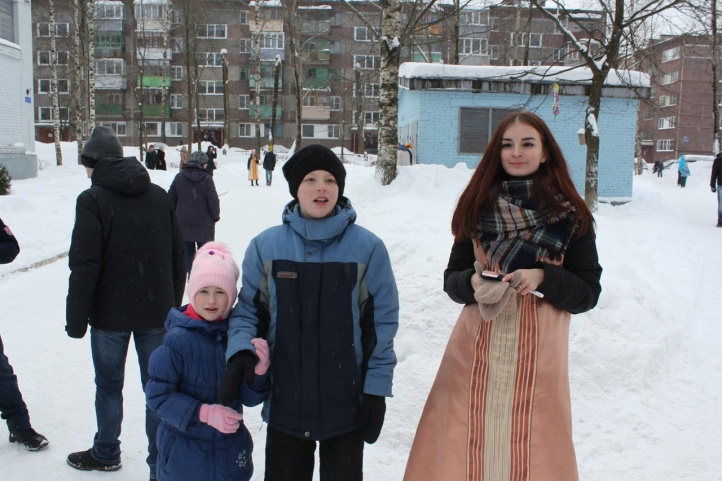 10
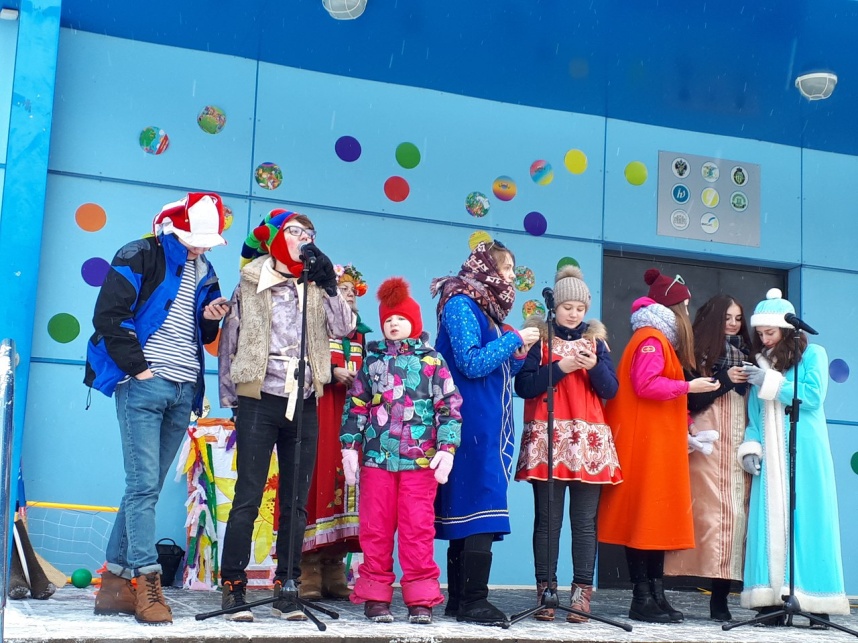 «Масленица Широкая»
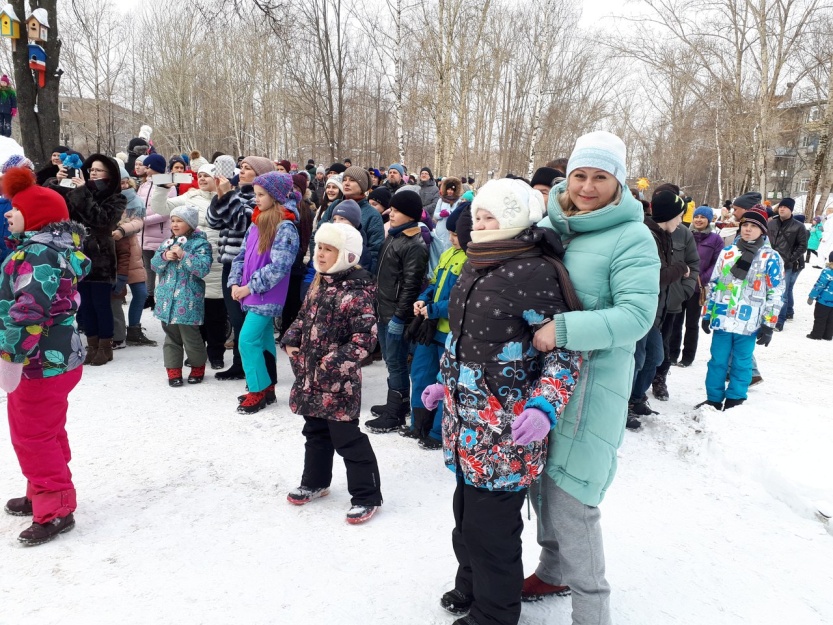 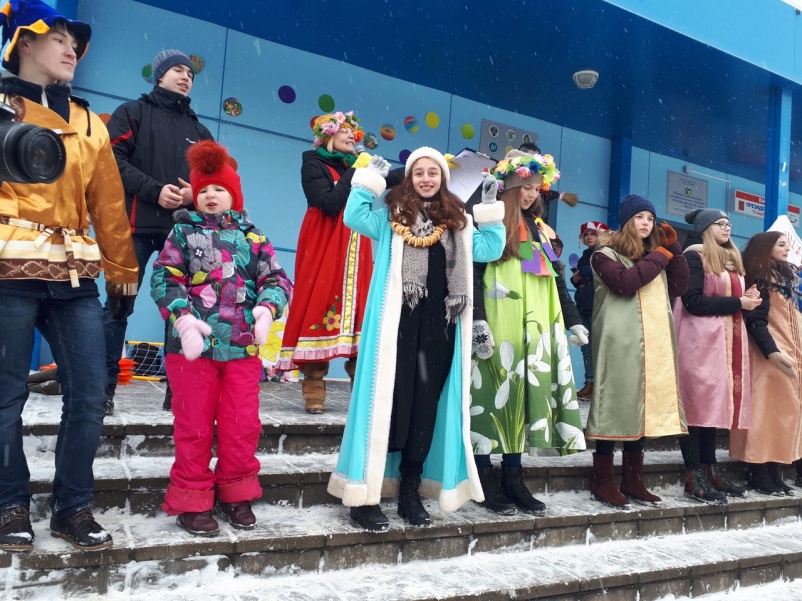 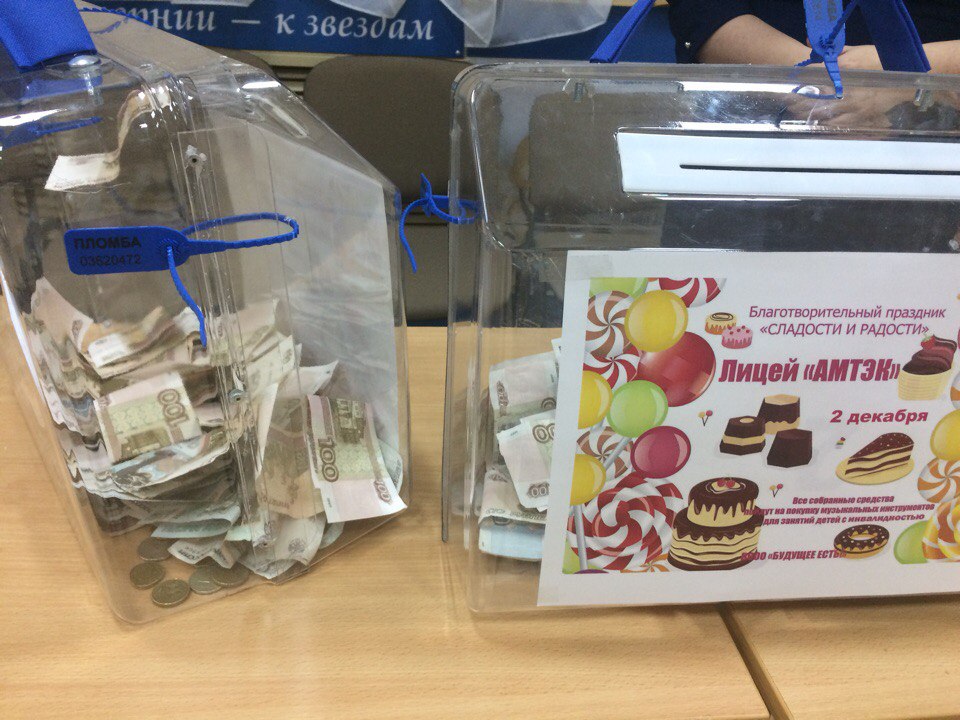 «Сладости и радости»
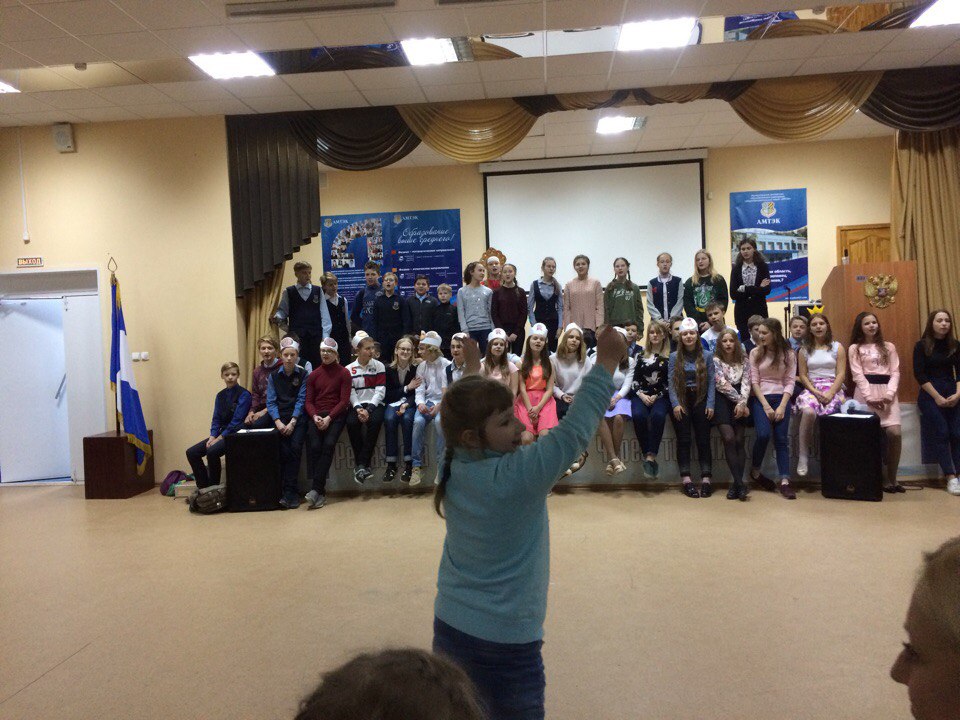 12
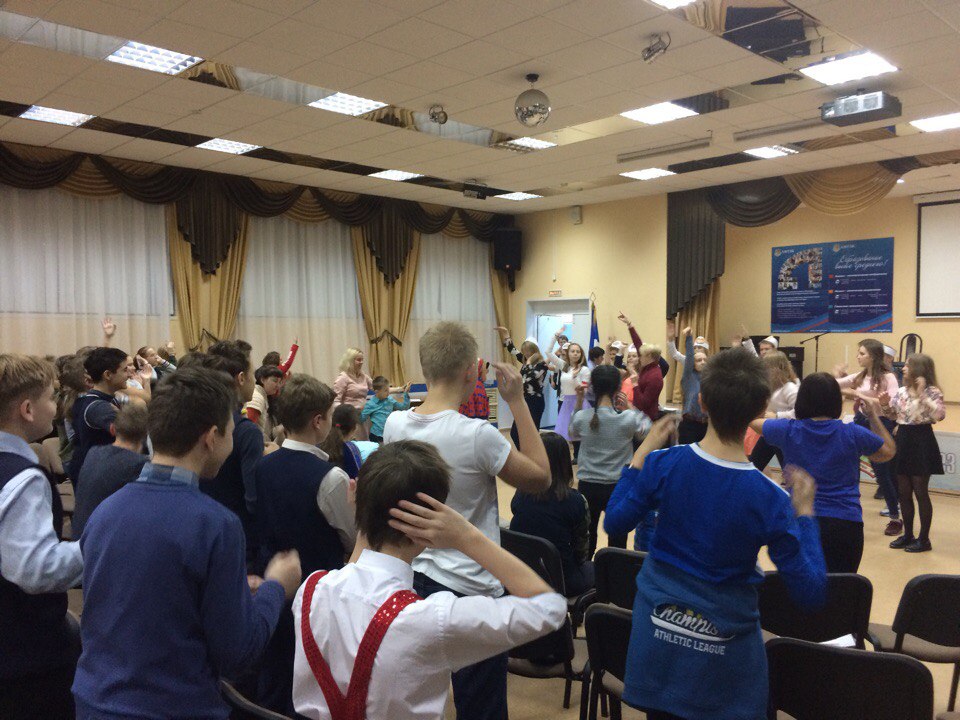 Сладости и радости
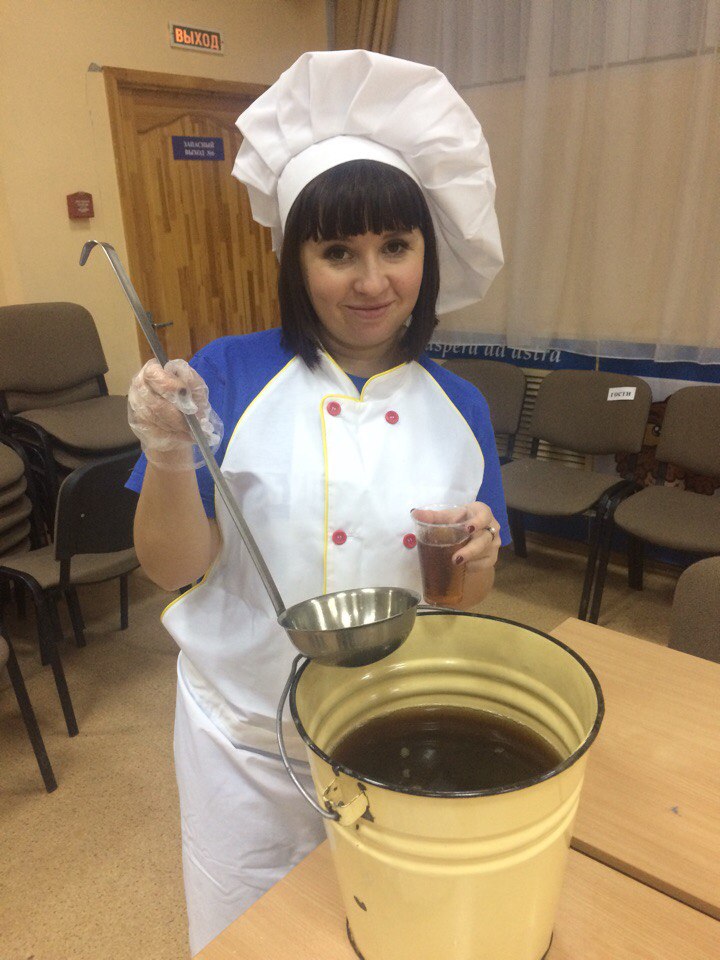 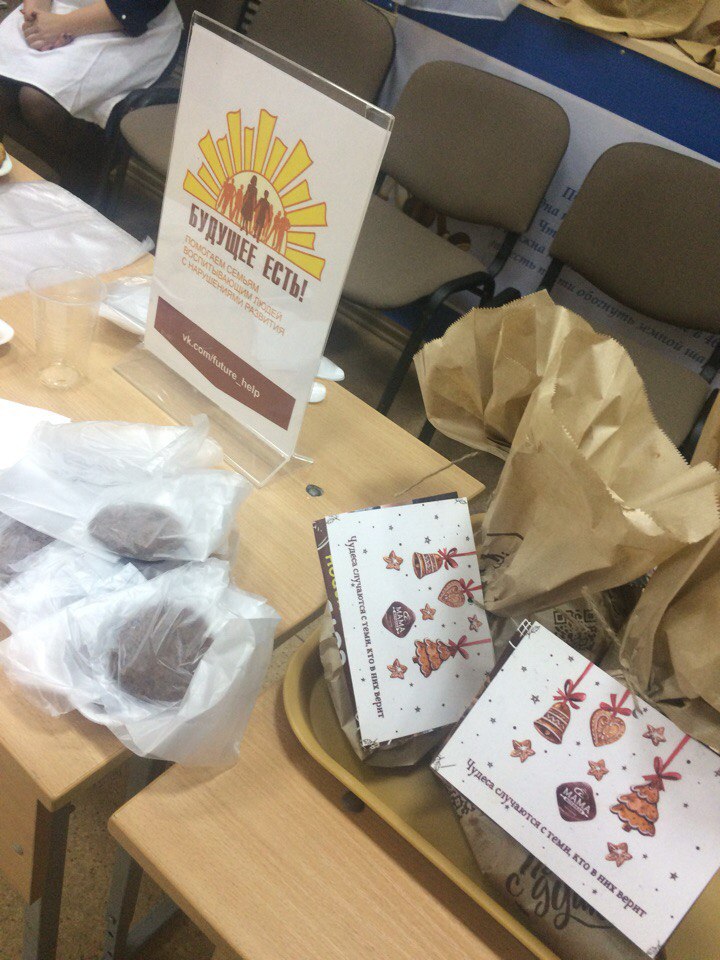 акция «Зажги синим»
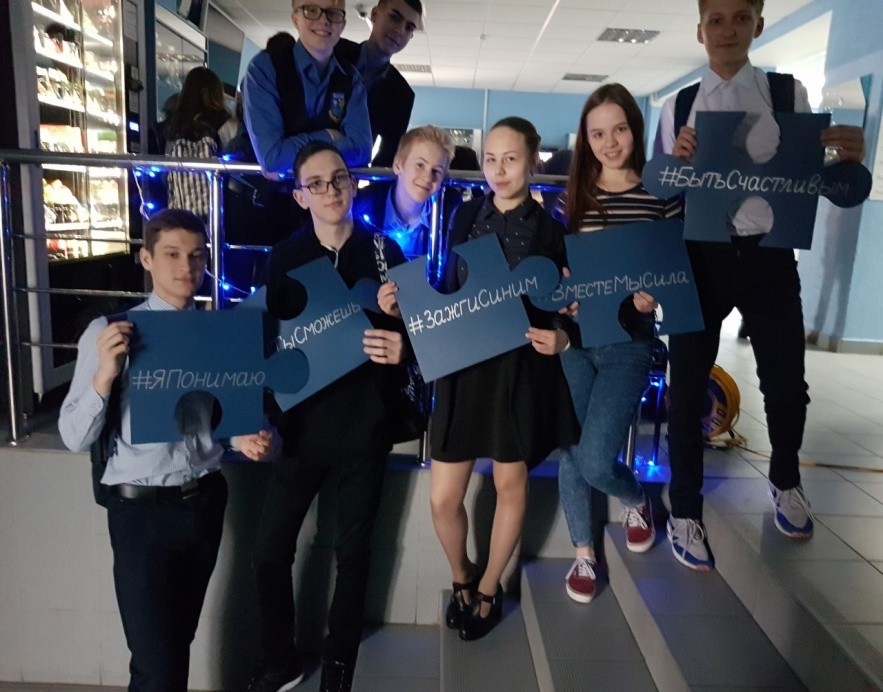 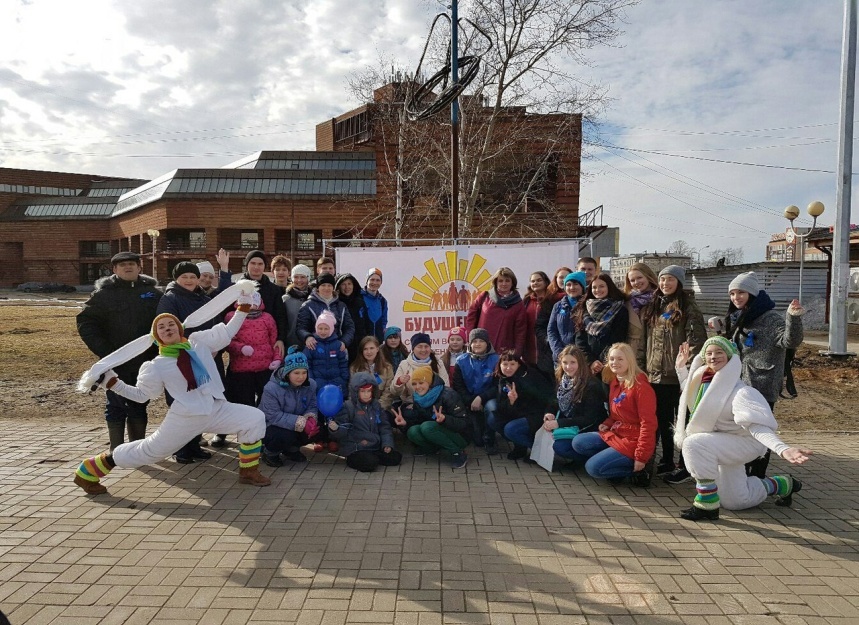 14
Мы вместе!
«Мы вместе»
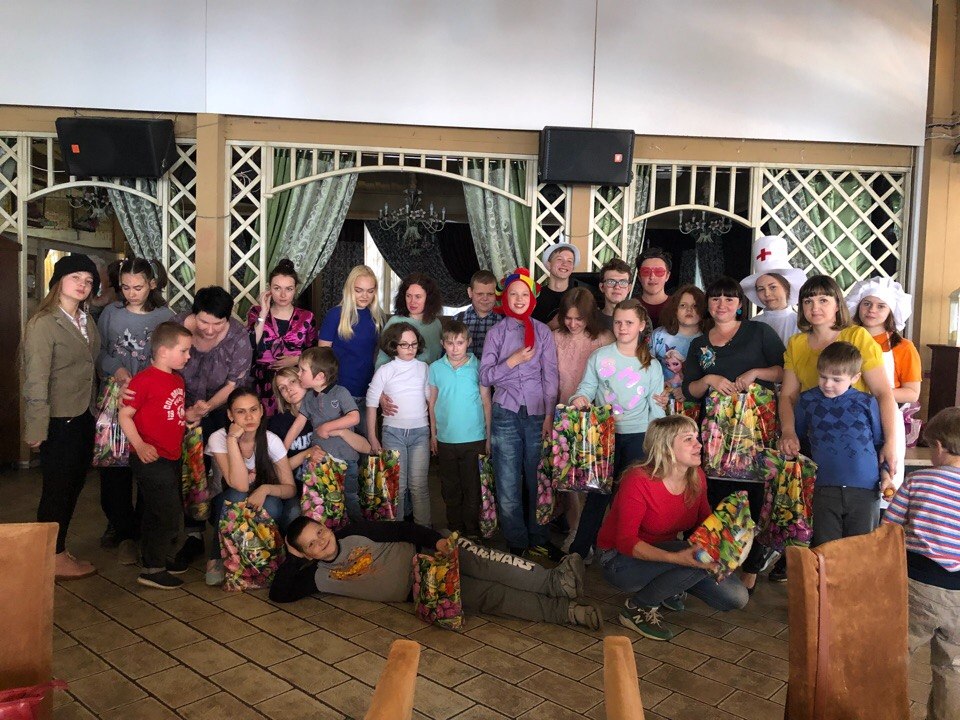 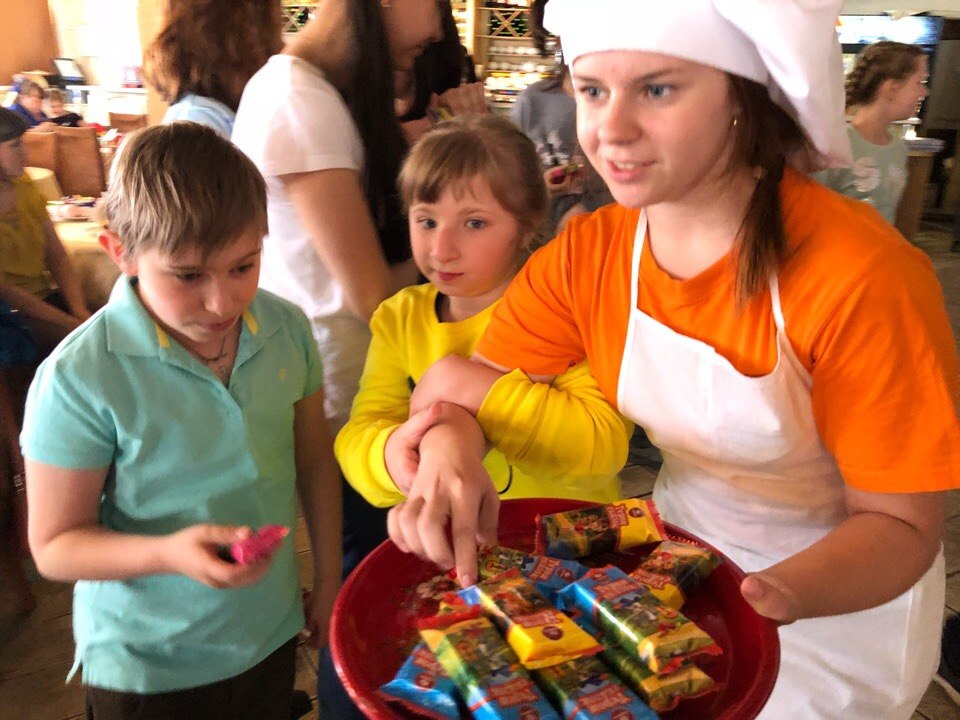 15